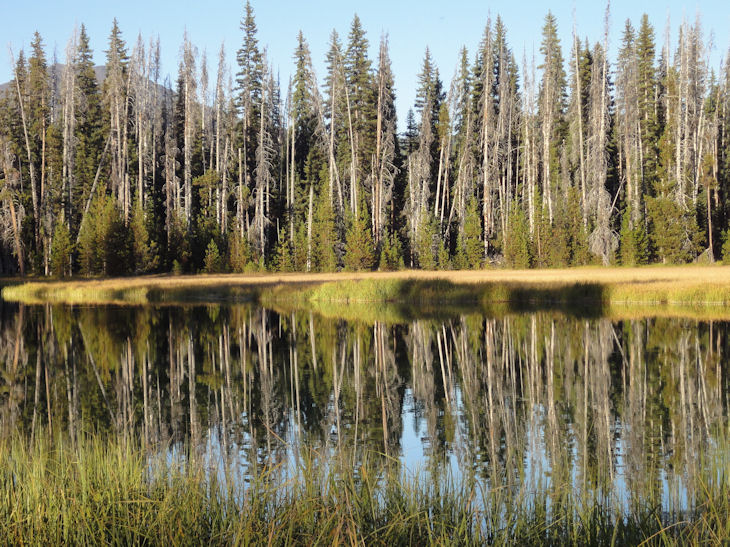 groundwater
&
ecosystems
allison aldous
joseph gurrieri
roger congdon
trish carroll
leslie bach
upper deschutes: a aldous
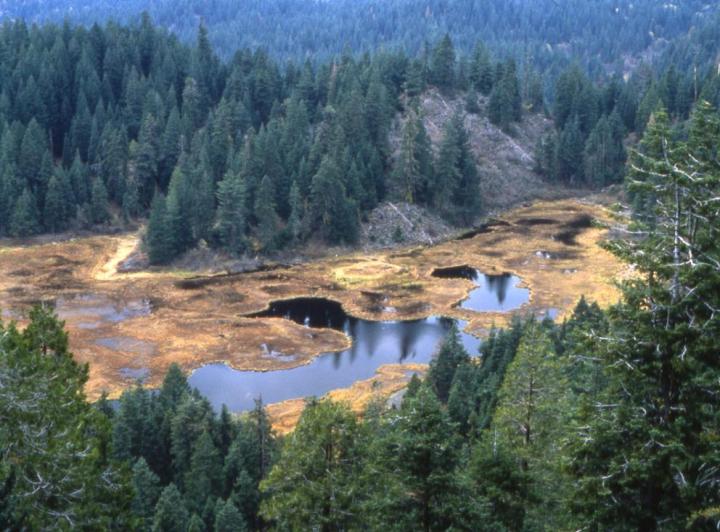 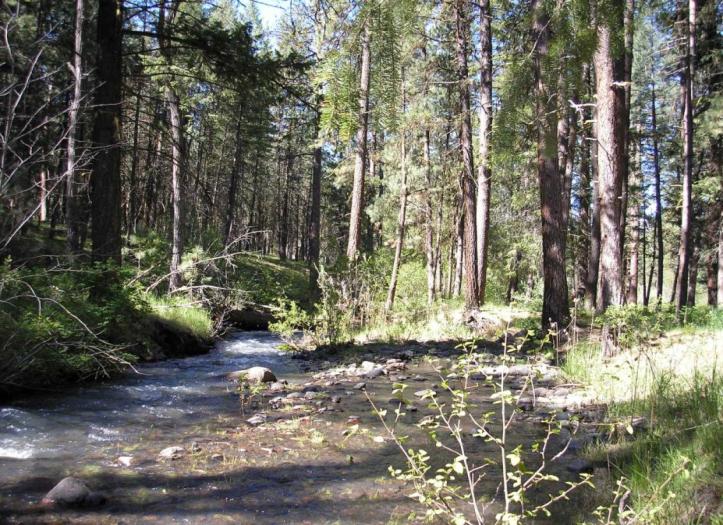 wetlands
rivers
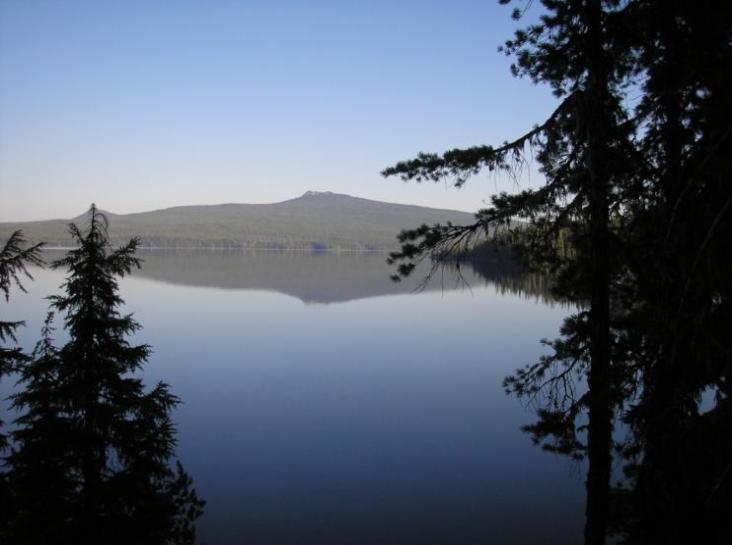 lakes
springs
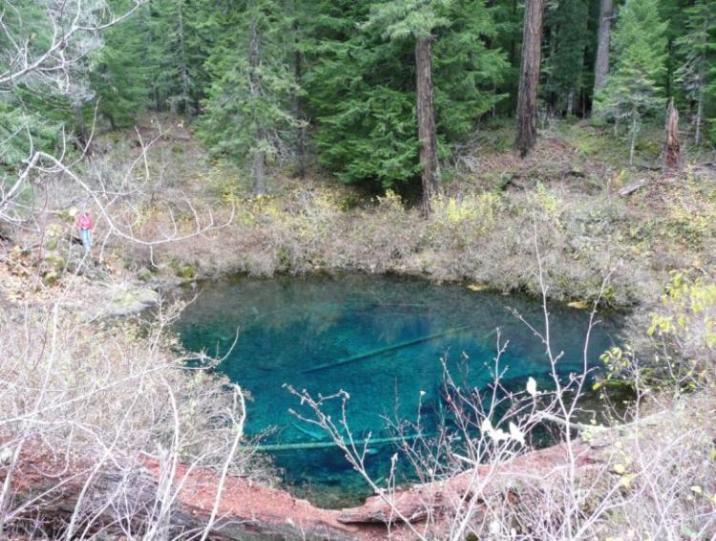 sharon’s fen: l olson
mckenzie river: l bach
mckenzie  spring: d gusey
wallowa lake: l bach
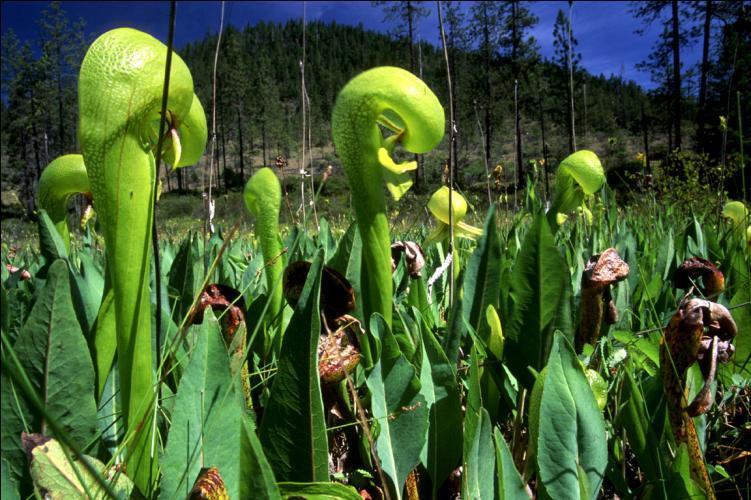 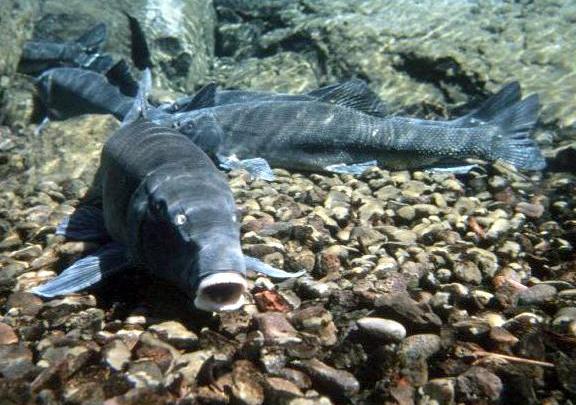 darlingtonia: a hesterman
blind elmid: m tomlinson
lr sucker: t blake
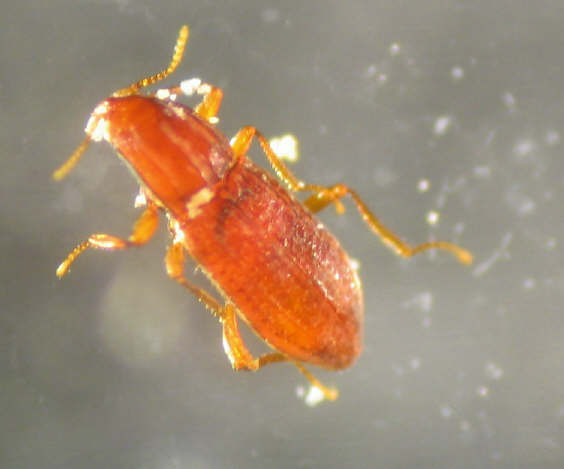 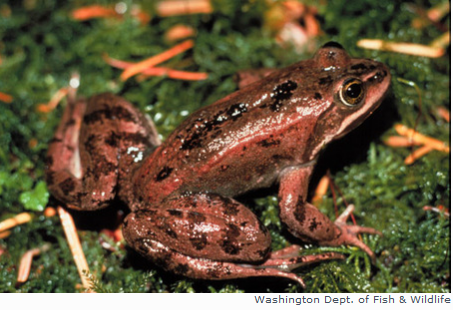 blind elmid: m tomlinson
or spotted frog
groundwater pumping
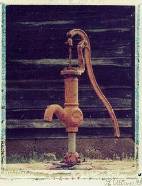 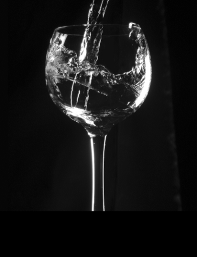 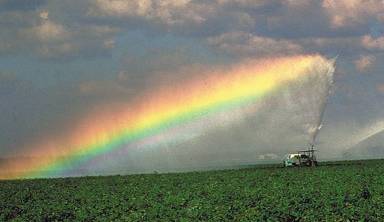 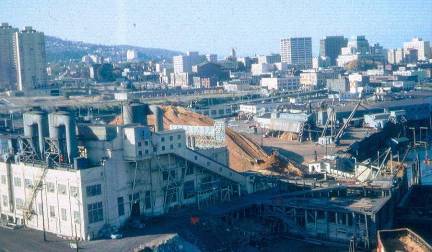 irrigation
municipal 
supply
industry
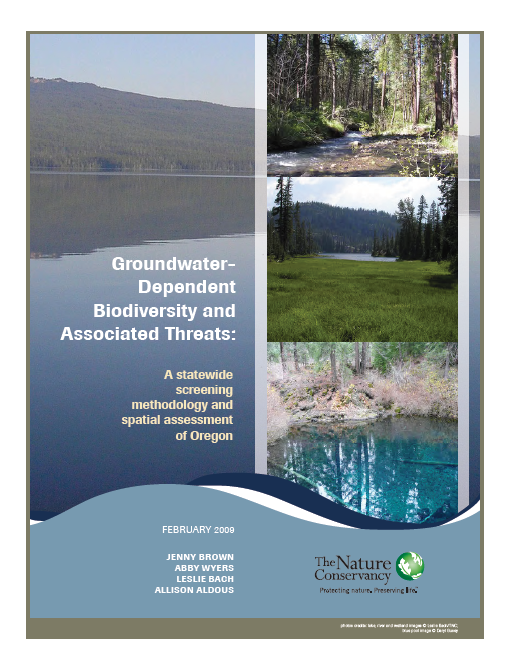 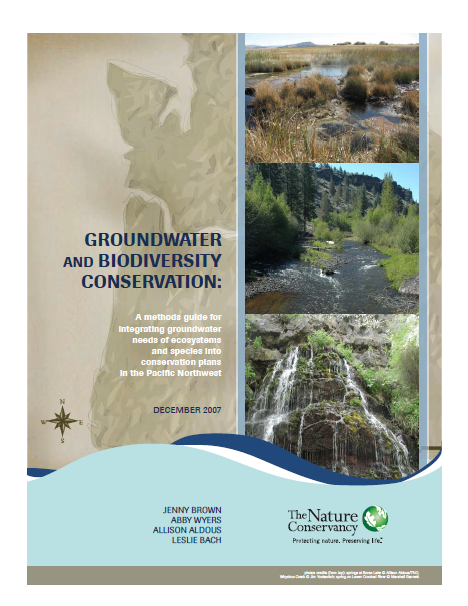 Methods Guide for 
including groundwater in conservation plans
Statewide assessment of 
GDEs and threats
Ecological Water Requirements (EWRs)
“Intrinsic water requirements of ecological attributes of groundwater-dependent ecosystems”
quantity (timing, volume)
late season baseflow in streams
perennial water supply in wetlands

quality
oligotrophic water supply
cool water
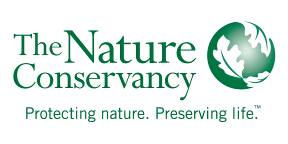 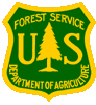 TNC/USFS partnership
Develop and implement ecological water requirements (EWRs)
Pilot study in groundwater-dependent wetlands (fens) in the Fremont-Winema National Forest
Ecological Water Requirements 
(EWRs) for fens
Sustained groundwater discharge
Water table close to land surface
Plant & animal communities adapted to:
 prolonged saturation
 organic peat soils
 frequent anoxic conditions
 low nutrient availability
Frequent sustained anoxia
Peat accretion or maintenance
[Speaker Notes: make note that this is an example for a GDE wetland]
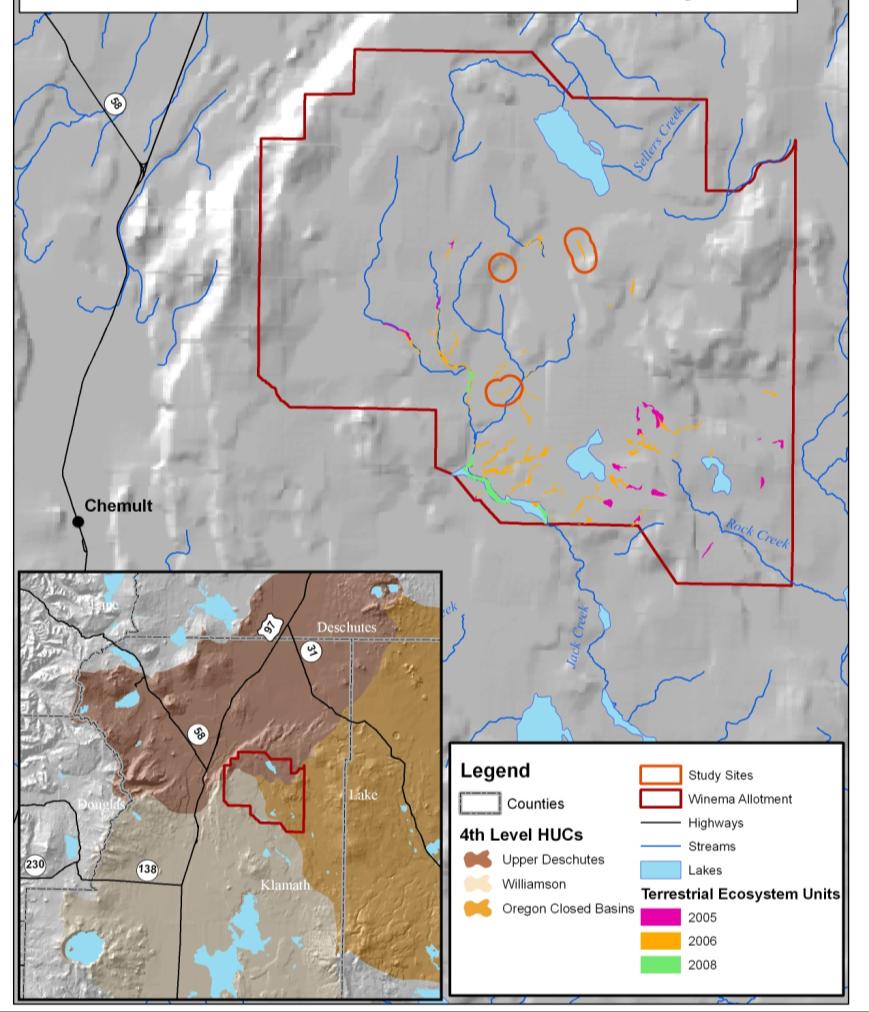 Fens of the Fremont-WinemaNational Forest
Fens of the Fremont-Winema
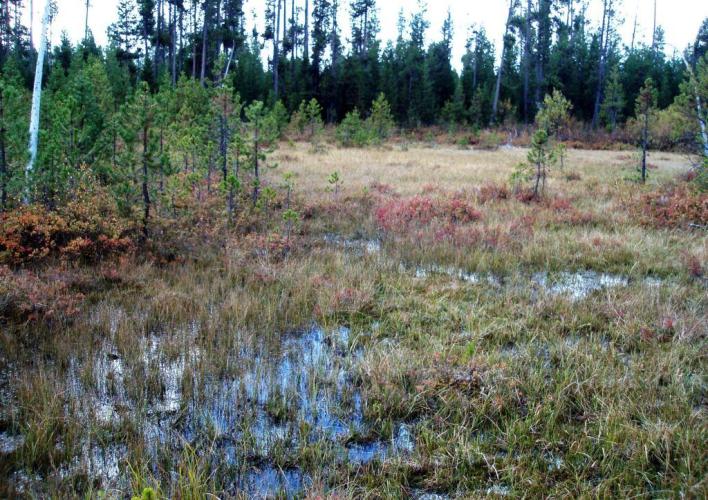 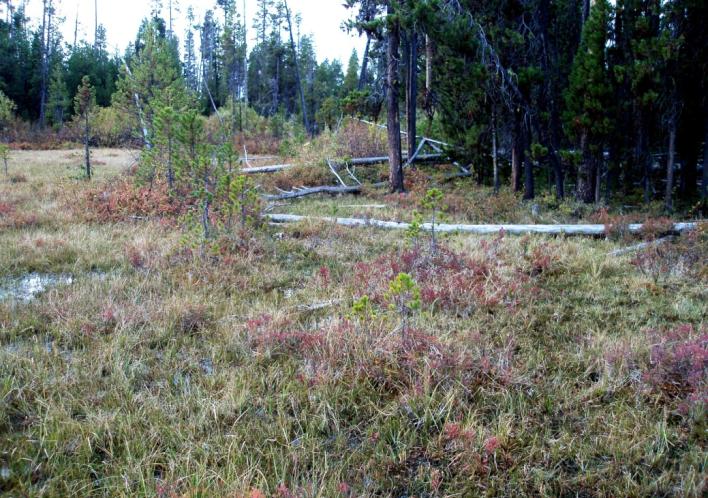 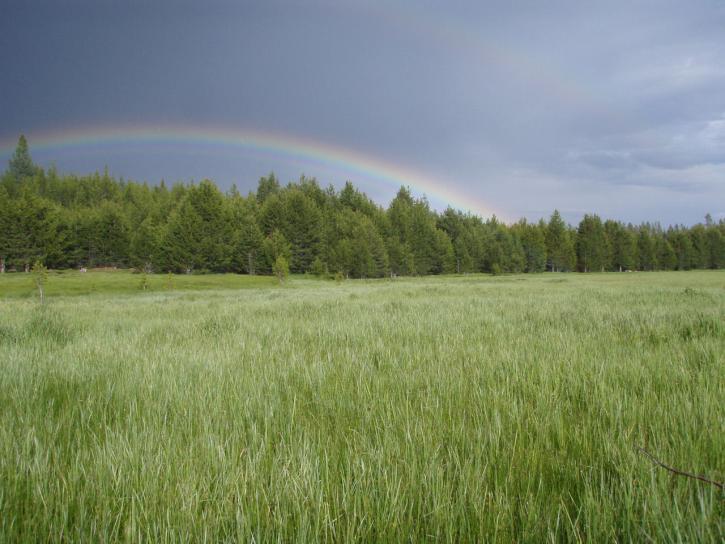 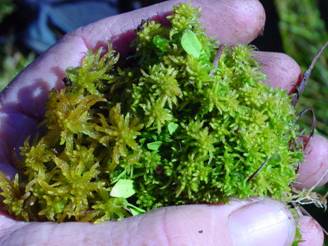 Management context
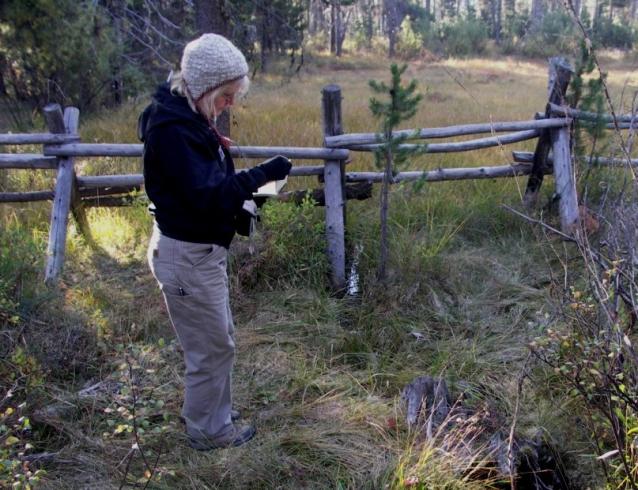 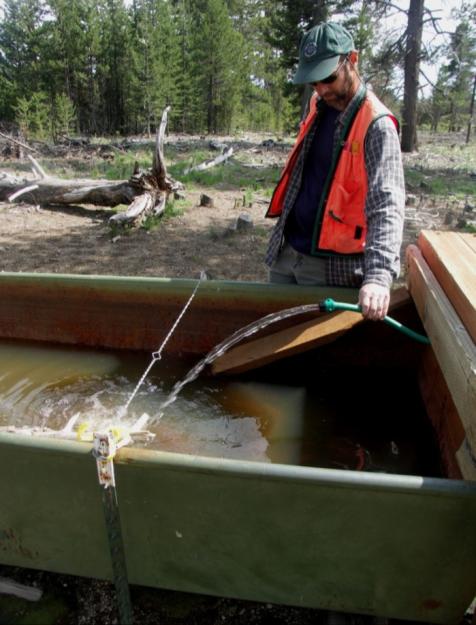 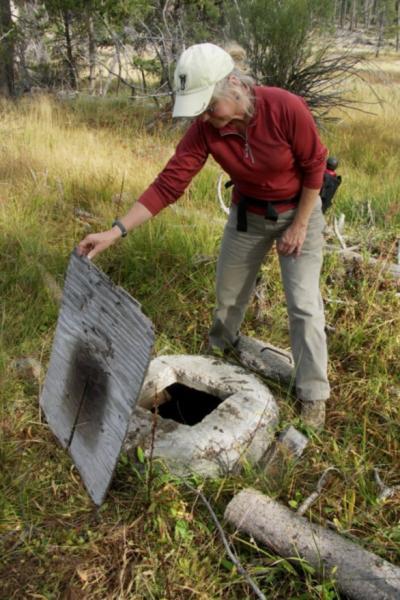 Ecological Water Requirements: Approach
Premise: fen species and ecosystem processes
                respond most closely to the hydroperiod
Measure plant & soil water table thresholds
Maximum pumping rate that does not exceed water table threshold
Model groundwater flow into the wetlands
vary the pumping rate
determine water table drawdown
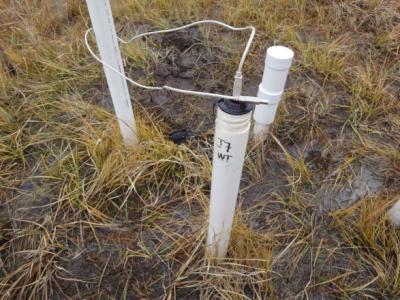 Johnson site set up
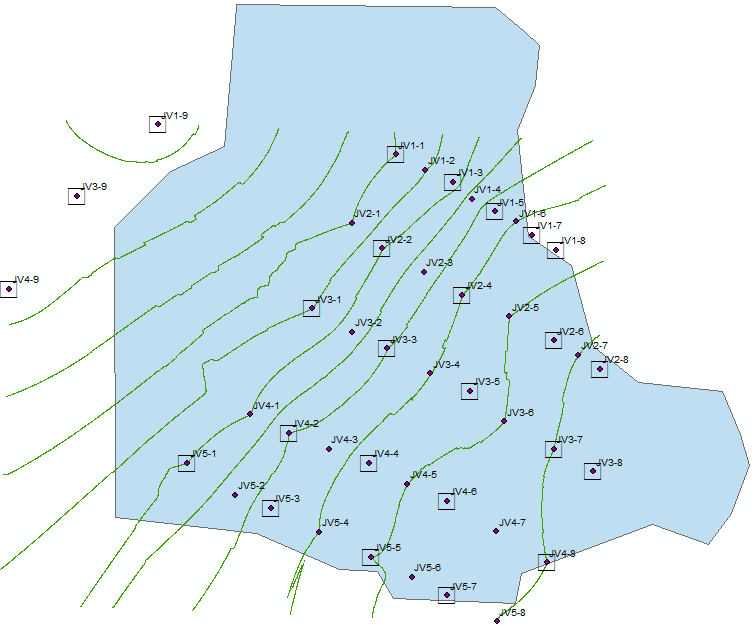 measure along each transect:
depth to water table
head at 1m, 1.5m
plant species composition
peat depth
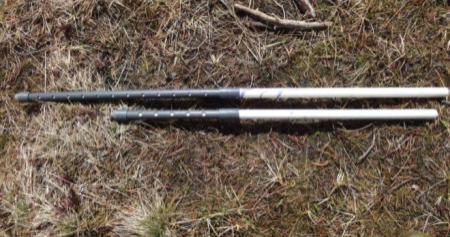 Shallow hydrology, Johnson Fen, 2009-2010
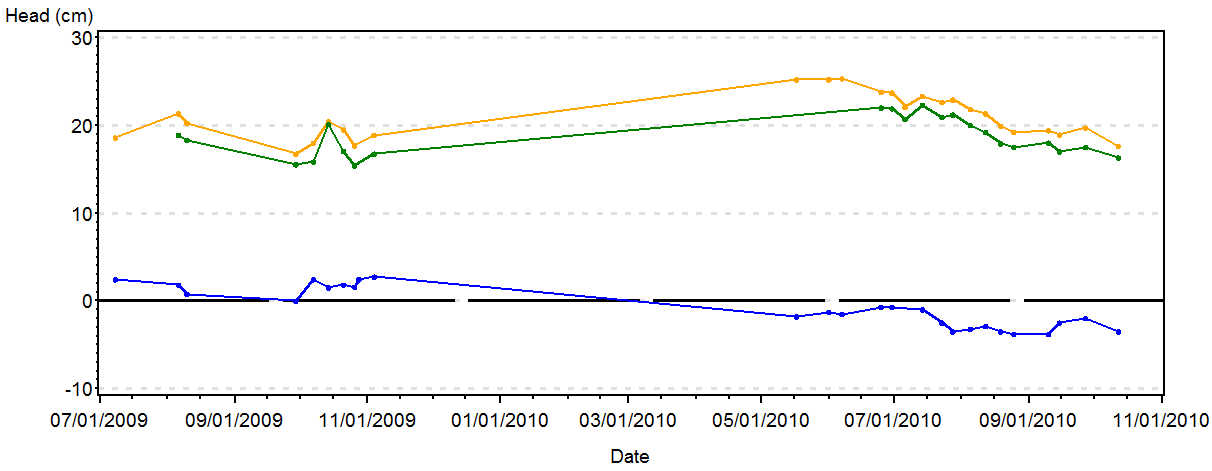 water table
piezometer at 1m
piezometer at 1.5m
Water table thresholds for indicator species
Obligate wetland plant
Widely distributed: found at all sites
Common: occurs in >10 plots/site
Ecological Water Requirements: Approach
Premise: wetland plants respond most closely to the 
	       hydroperiod (position of the water table)
Measure plant & soil water table thresholds
Maximum pumping rate that does not exceed water table threshold
Model groundwater flow into the wetlands
vary the pumping rate
determine water table drawdown
peat
drawdown (20cm max)
affected radius
pumice
water piped to trough
[Speaker Notes: a superposition model was used. No recharge was applied]
Drilled well
NW
groundwater dates  28-42 years likely recharge ~10km
SE
Pumice
Peat
Bedrock
[Speaker Notes: Discharge from the bedrock from preferential flow paths in the horizontal unconformities at the contact between capping basalt units and lower permeability non-flow units]
Hydrogeologic model
numerical superposition model (Modflow)
3 layers (peat, clay, pumice)
75 day pumping during dry season
no recharge or ET applied
boundary 1.5km from pumping well
outside edge is no-flow
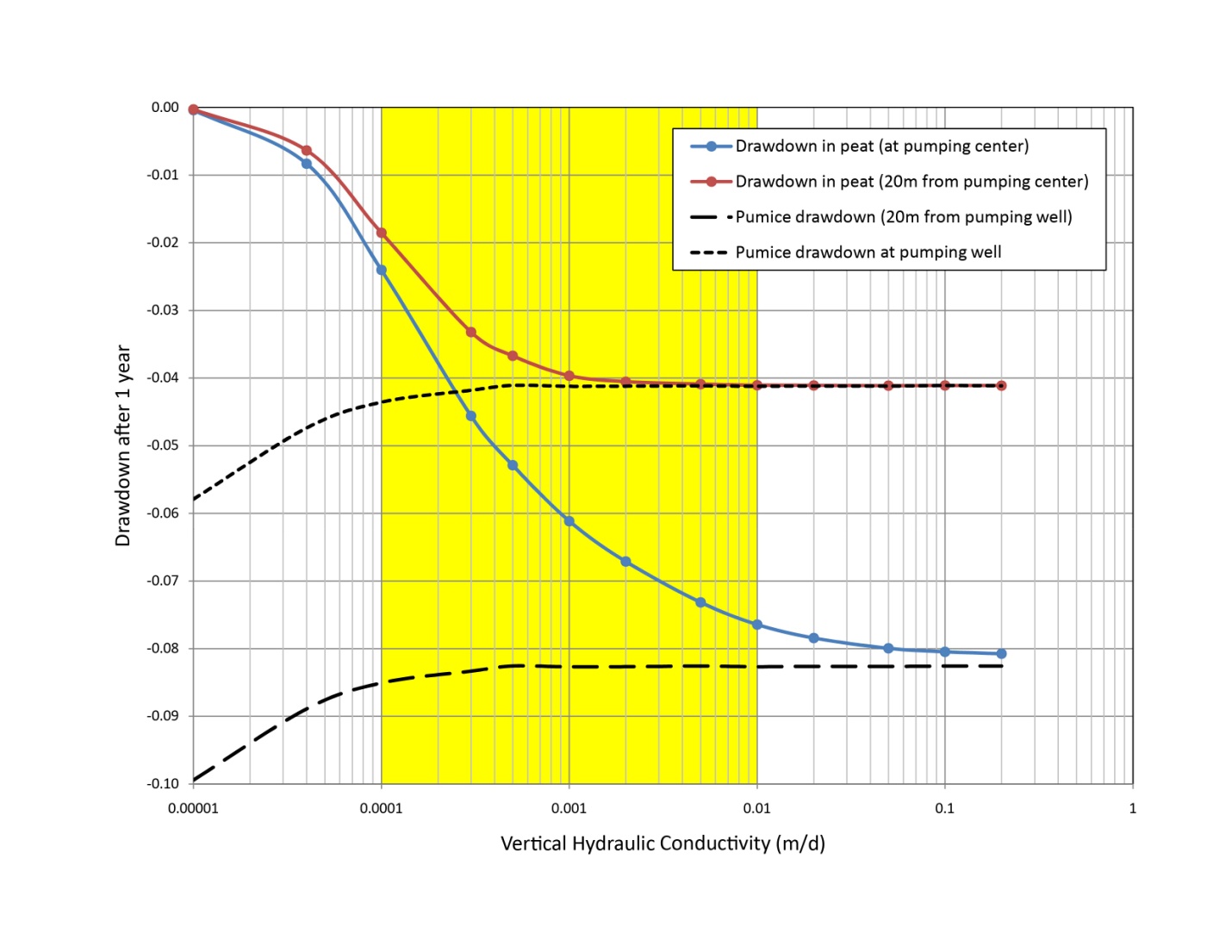 Conclusions
Plant WT threshold 15-20cm
methods to set thresholds for peat accretion?
Pumping has no or limited effect on drawdown
Ecological Water Requirements – next steps
more complex scenarios
thresholds have potential to be exceeded
field test in more sites
methods for peat depths
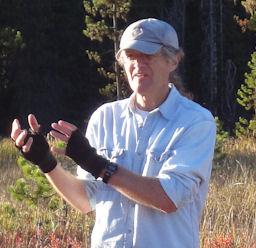 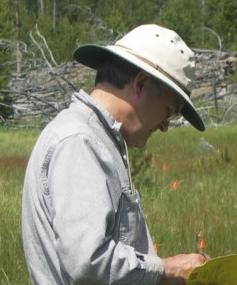 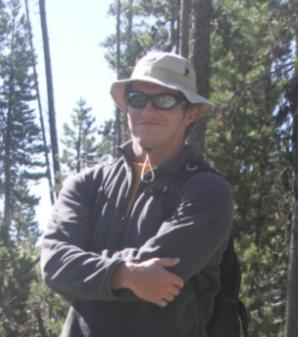 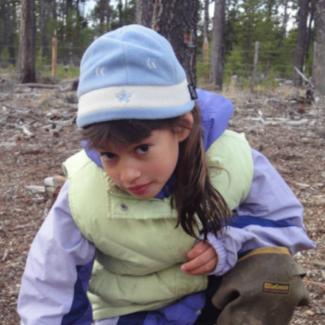 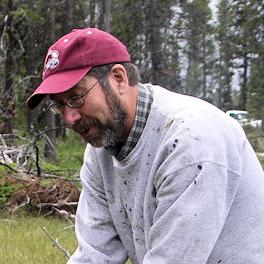 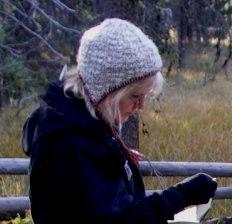 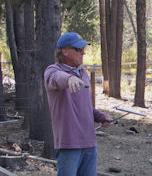 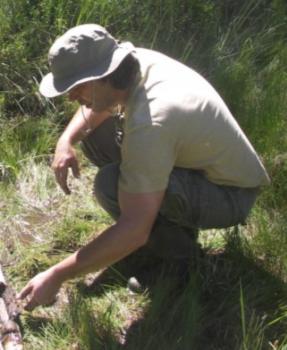 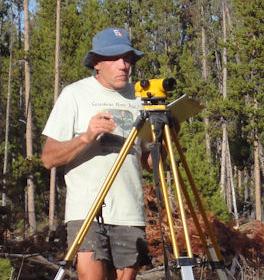 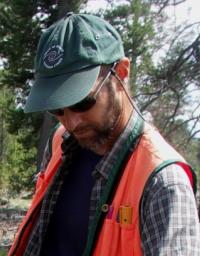 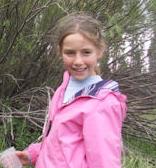 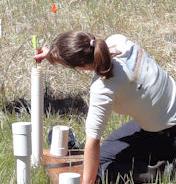 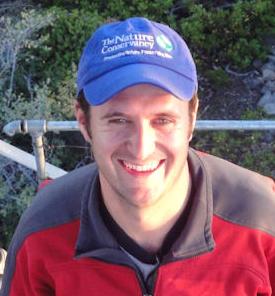 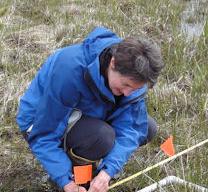 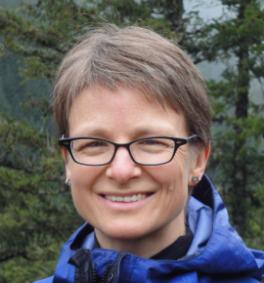 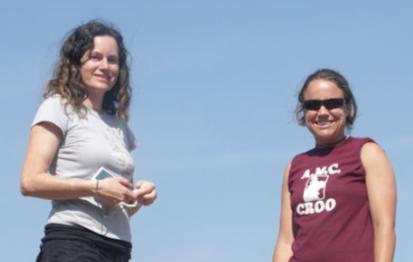